Student Handout Packet
Go to page A4
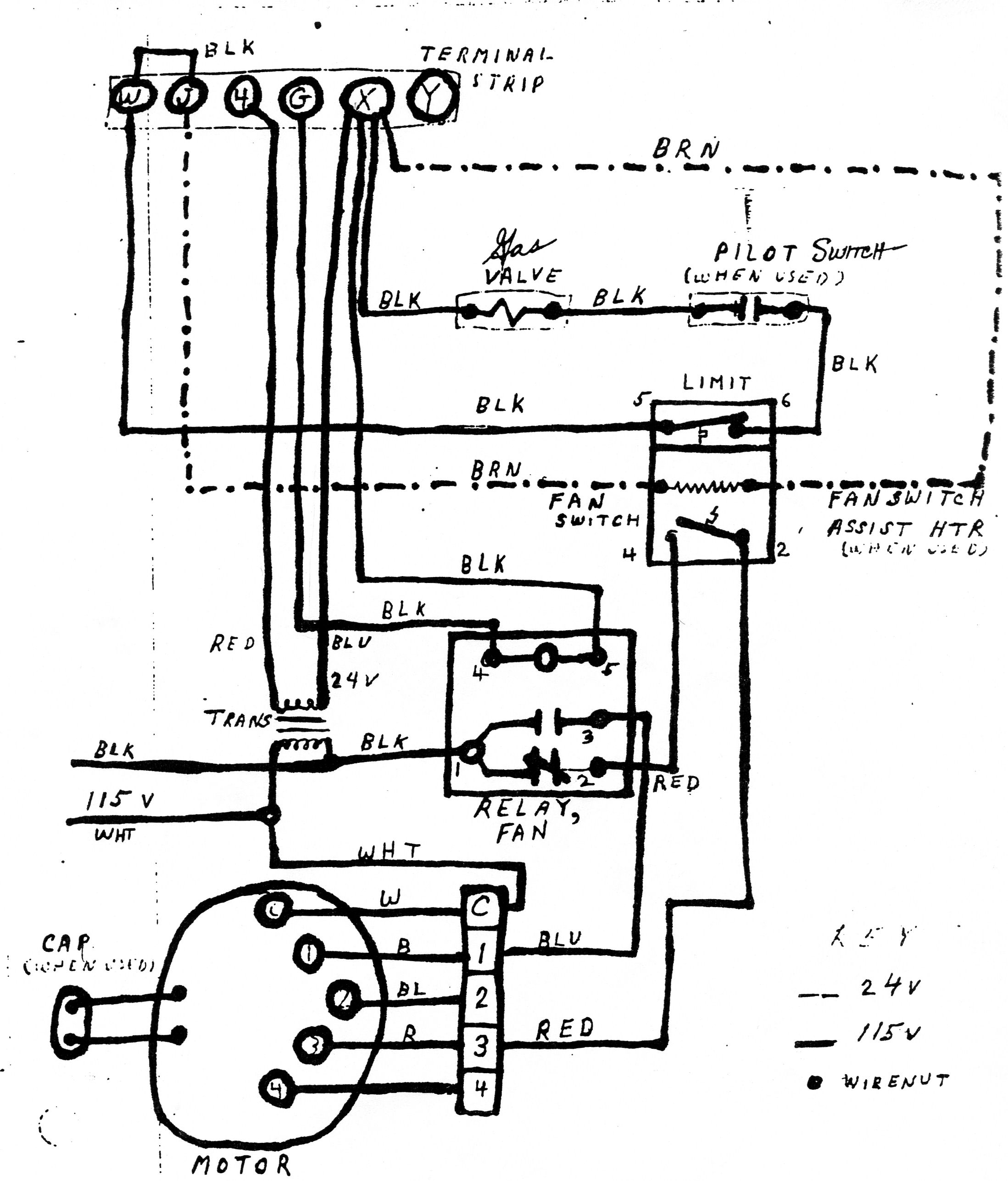 Please answer the following questions using page A4.
1.	What type of single phase AC motor is found on this furnace?
You should observe that there are no starting relays (solid state, current coil, potential) on this motor.  In addition, you should notice a capacitor and it is not identified.  Since there are no starting relays, it cannot be a start capacitor and therefore has to be a run capacitor.  Therefore, you should conclude that the motor is a ______________.
1.	What type of single phase AC motor is found on this furnace?
You should observe that there are no starting relays (solid state, current coil, potential) on this motor.  In addition, you should notice a capacitor and it is not identified.  Since there are no starting relays, it cannot be a start capacitor and therefore has to be a run capacitor.  Therefore, you should conclude that the motor is a __PSC motor___.
2.	What is the source voltage to this furnace?
You should observe that even though this schematic does not follow the post-1987 NEC identification code, it does note not only the voltage, but also the color of the wires.  So you should answer ________ as the source voltage.
2.	What is the source voltage to this furnace?
You should observe that even though this schematic does not follow the post-1987 NEC identification code, it does note not only the voltage, but also the color of the wires.  So you should answer __115v__ as the source voltage.
3.	How many speeds does this furnace motor have?
Looking at just the motor, you should observe that there are 7 wires coming out of the motor.  2 for the capacitor and 1 for the ‘N’ of the line.  Therefore, there are 4 wires left over and it would be a 4 speed motor.  The method just used will work without looking at the schematic.
3.	How many speeds does this furnace motor have?
If you look at the schematic you should observe that there are 4 wires labeled 1 through 4 and therefore a 4 speed motor.  Thus, you have a 4 speed PSC motor, or otherwise known as a multi-speed PSC motor.
The key to analyzing a schematic is to know thesymbols and their functions.
So we are now going to proceed with a step-by-step analysis of this schematic, looking at both the symbol and then the function of the component.
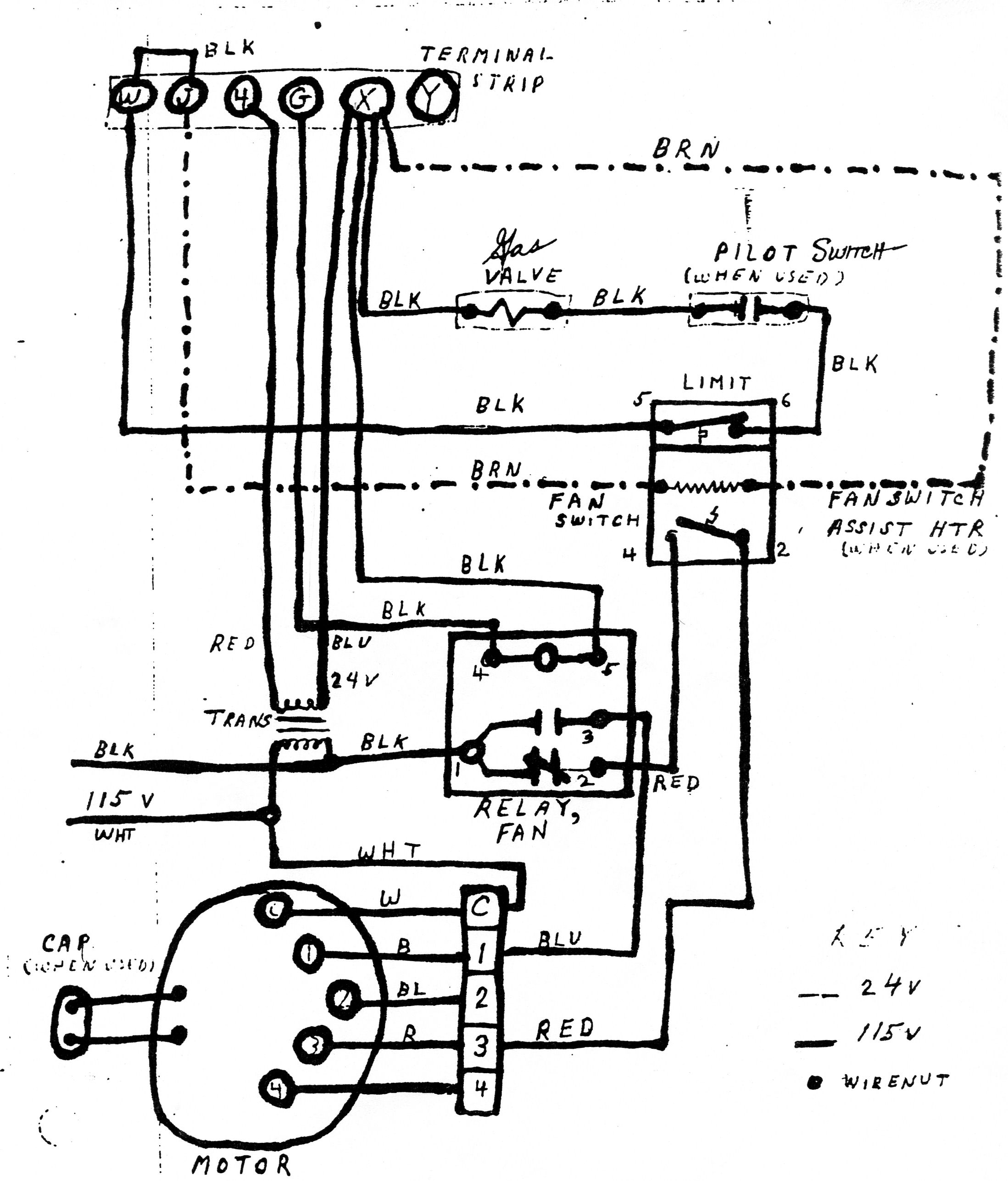 Locate the black and white wires coming in from the line.  There is a note that indicates ‘115v.’  Therefore, there is 115v to this furnace and we will analyze the 115v circuit first.
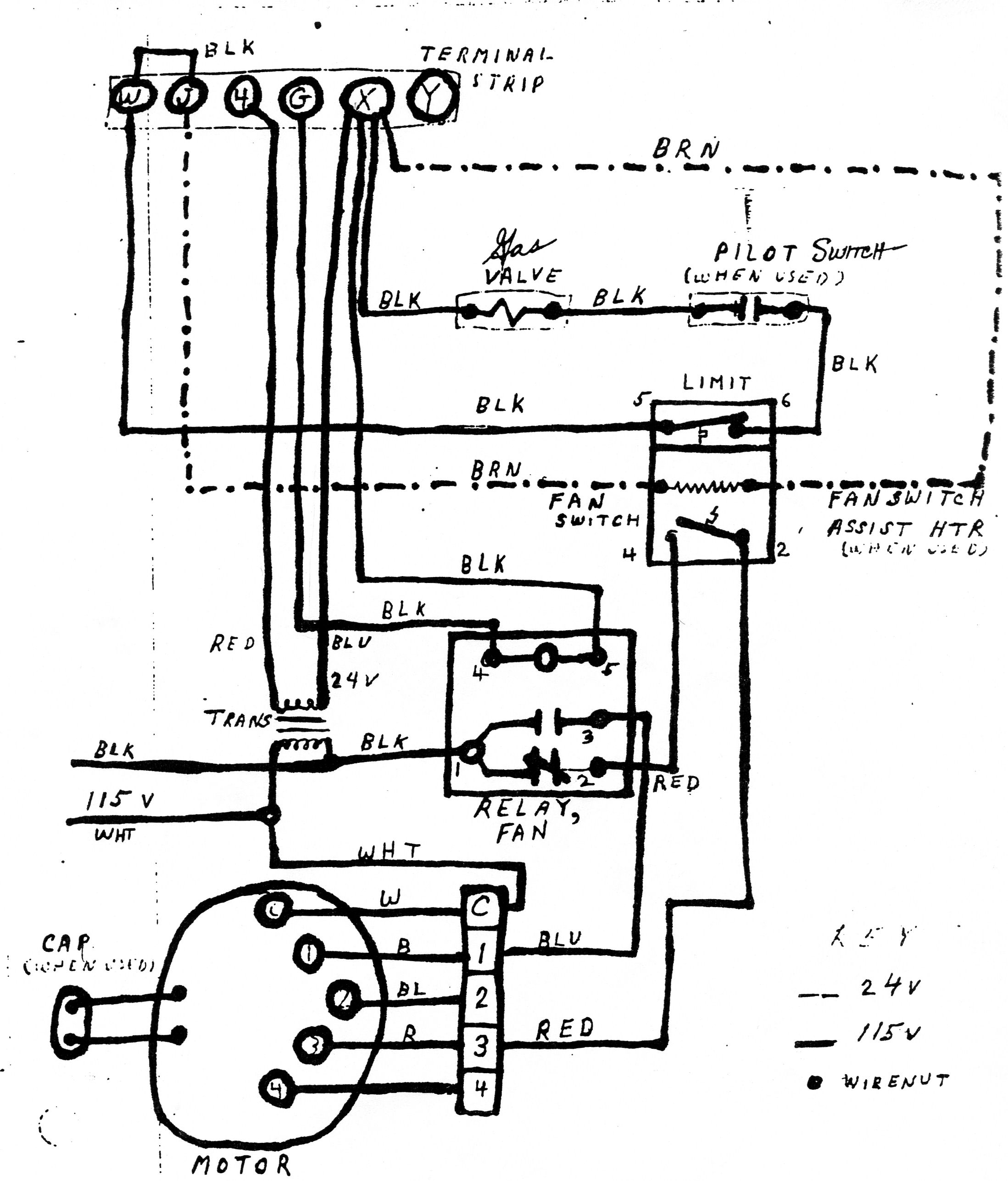 Follow the black and white wires coming in from the line.  You should notice that they connect to two wires on the transformer.  The incoming power is connected to the primary of the transformer.
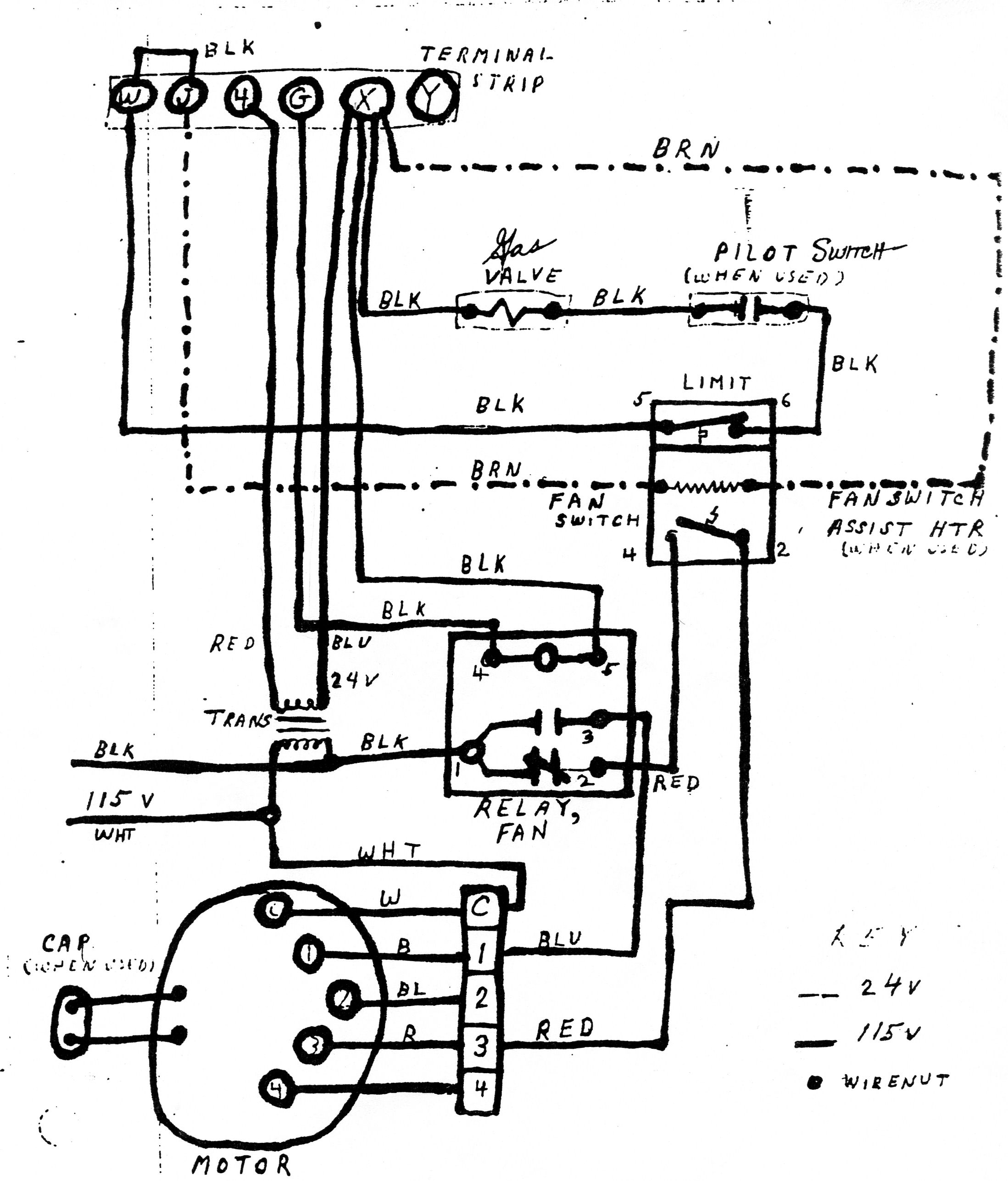 Now continue following the black wire and you should see that it connects to terminal 1 on the ‘Fan Relay.’
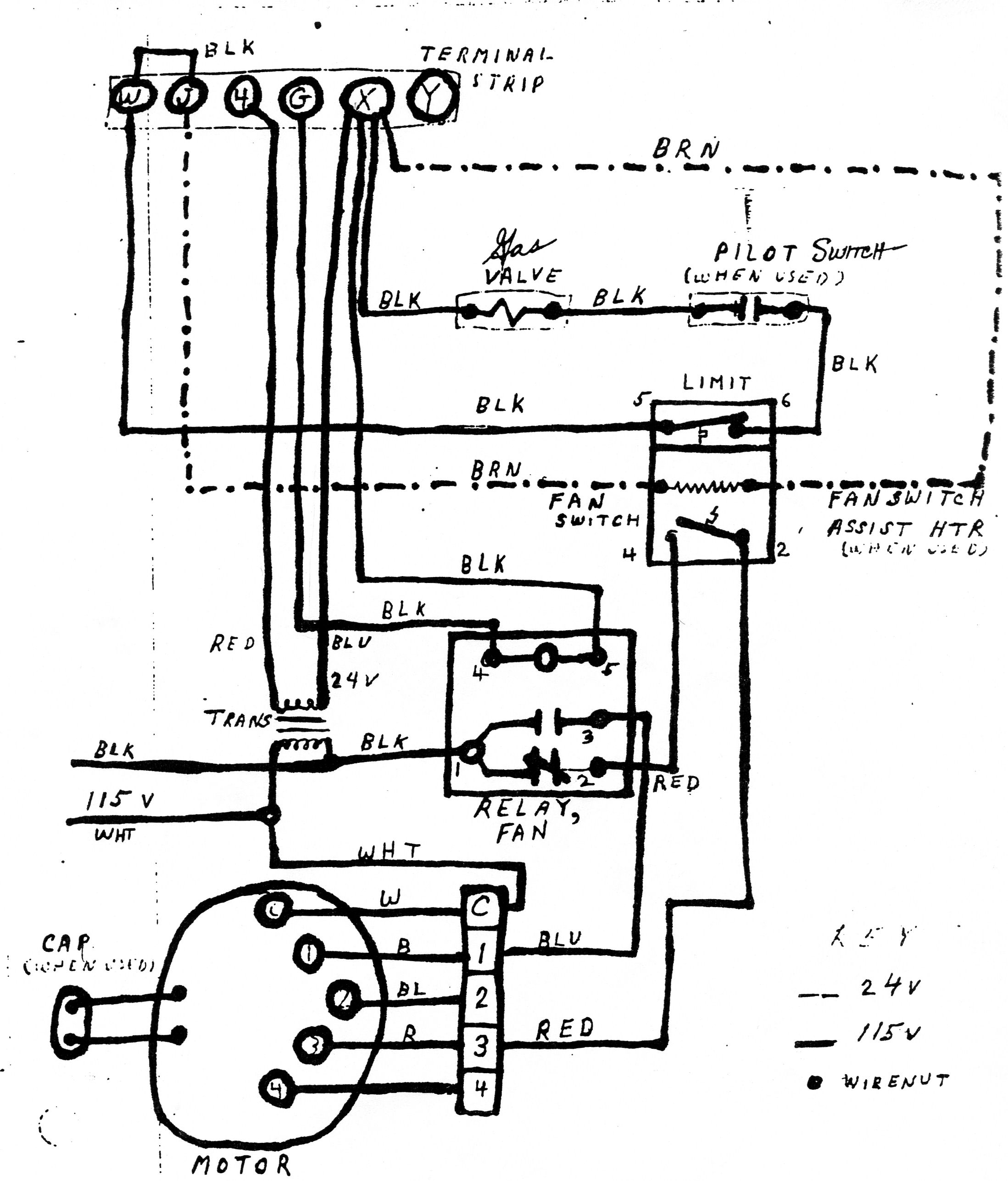 Fan Relay
The fan relay controls the fan, but how?
Notice there is a NO and a NC set of contacts.
Follow the NO contacts, out terminal 3, then to the motor.  The NO contacts go to a ‘Blue’ wire.  This is a high speed of the motor.
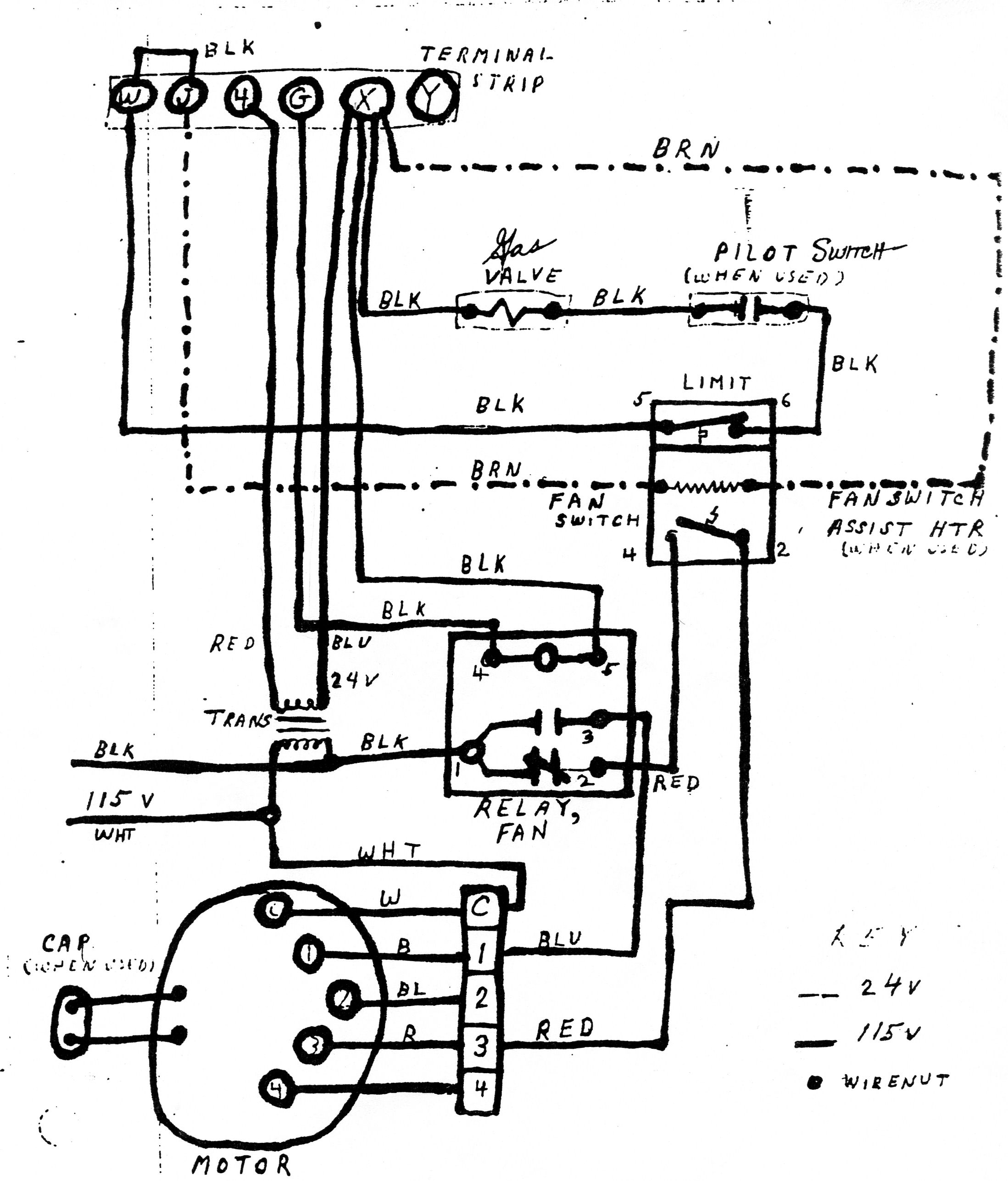 Fan Relay
4.	Now go back to the fan relay, terminal 2, which is the NC contacts.
5.	Follow the NC contacts, out terminal 2, then to the fan switch, and then to the fan motor.  The fan switch goes to a ‘Red’ wire.  This is a low speed of the motor.
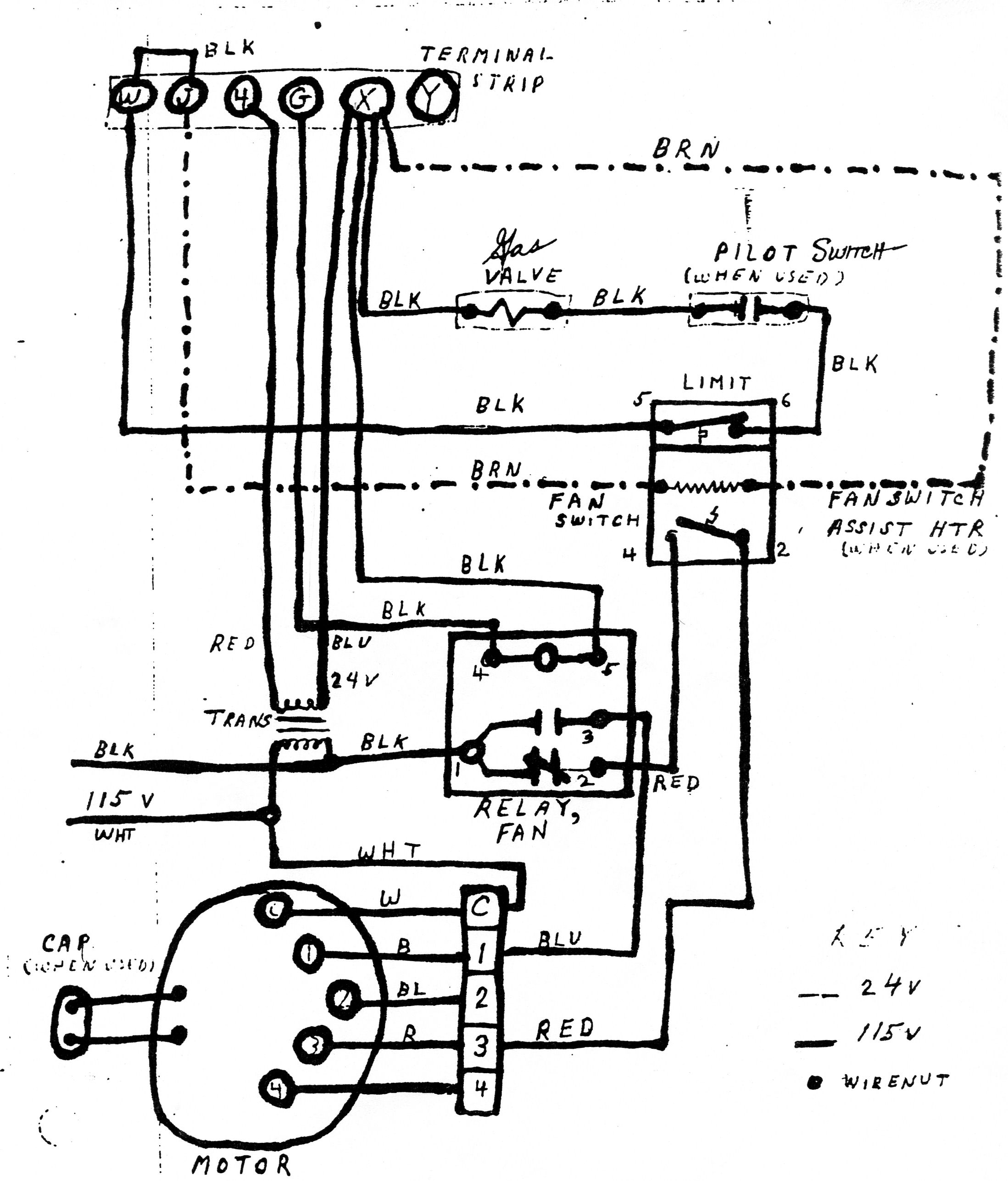 Fan Relay
In conclusion, the fan relay controls the speed of the motor for heating and air conditioning.
Fan Relay
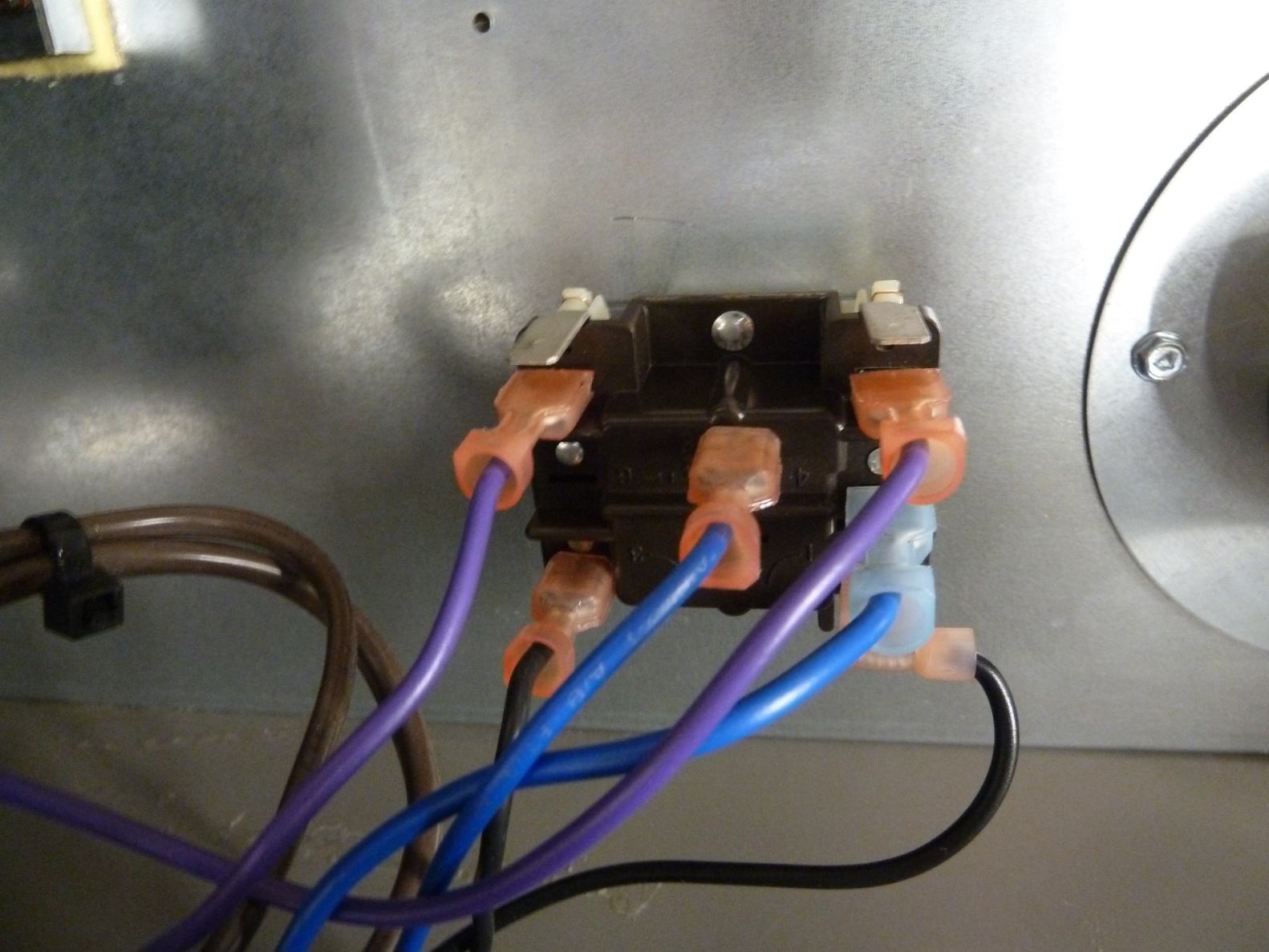 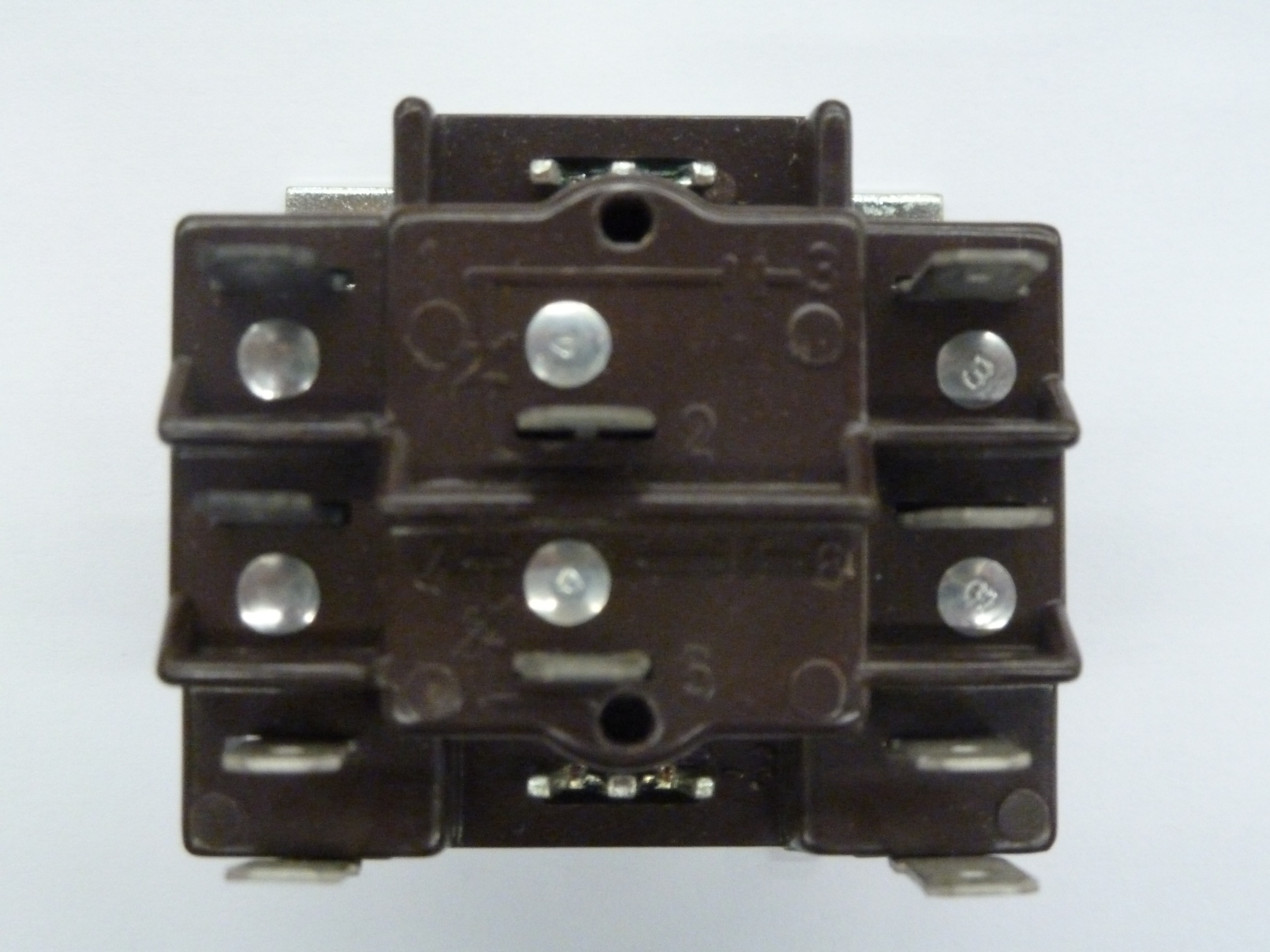 Terminal 1
Terminal 2
Terminal 3
The relay has a brown plastic cover with the terminal 
numbers ‘raised’ on the housing for identification.
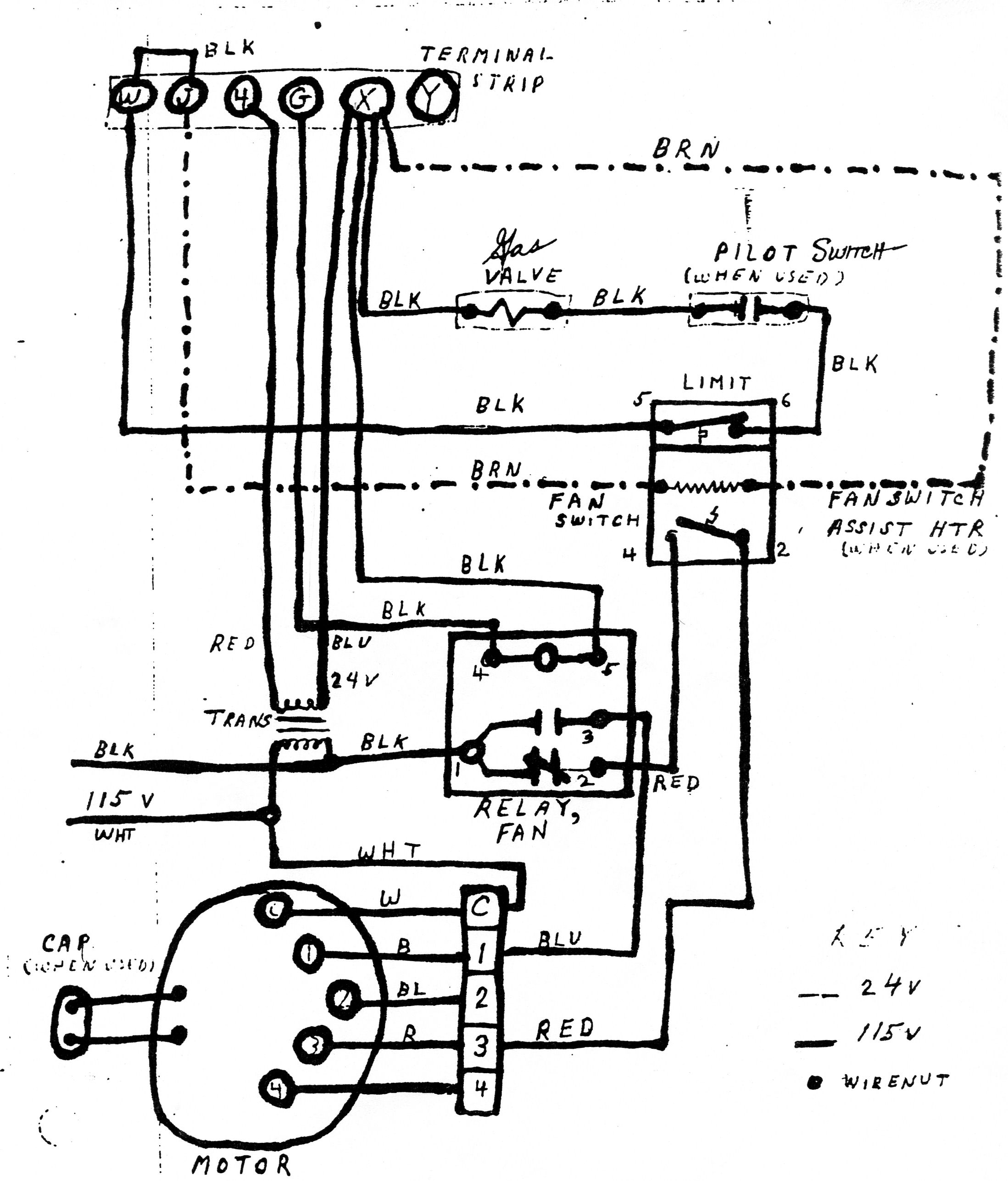 Moving onto the fan switch
Fan Switch
1.	The fan switch controls the motor for heating.  
	2.	Notice the fan switch is NO.  
	3.	It closes on a rise in temperature.
	4.	It is physically located in a location on the furnace where it will ‘sense’ the heat from the heat exchanger.
	5.	It has a cut-in temperature setting, and this is the temperature which will make the contacts close and the fan will operate.
Fan Switch
6.	It has a cut-out temperature setting and this is the temperature which will open the contacts and the fan will stop.
	7.	Some fan switches have adjustable CI and CO settings.  Some have fixed CI and CO settings.
Fan Switch
8.	A likely CI will be 130oF.
	9.	A likely CO will be 100oF.
	10.	The DIFFERENTIAL will be 30o, in this example.
	11.	The fan switch is ALWAYS in the ‘POWER’ or line voltage circuit.
Return to page A4 and we will follow the low voltage, 24v, of this circuit.
Look for the secondary of the transformer and identify the two wire colors as red and blue.
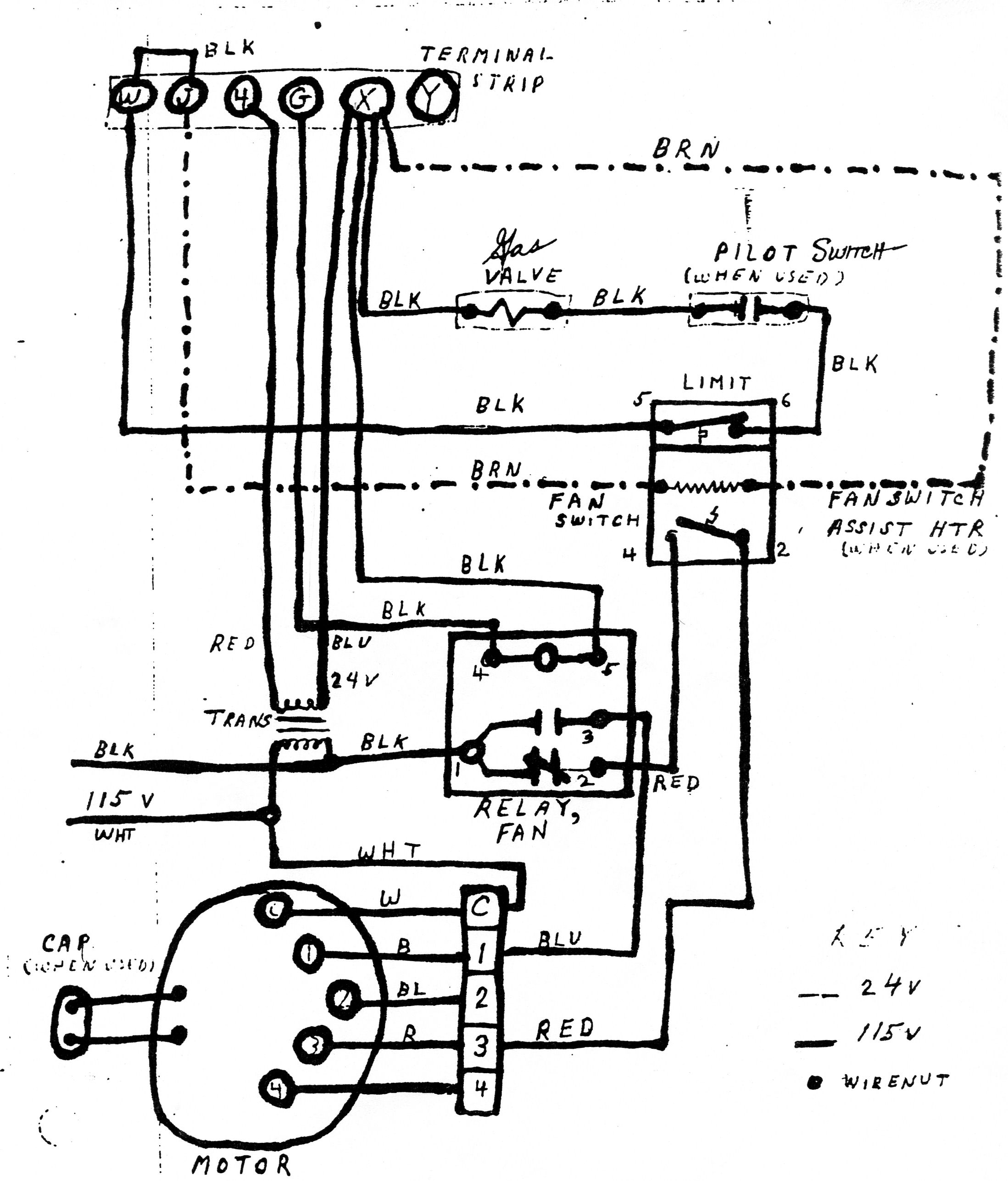 Follow the RED wire and it goes to the ‘Terminal Strip’ terminal 4.  The red wire from the transformer is considered the ‘hot’ wire of the 24v system.  The hot wire for a120v or 240v system is identified as ‘H.’  In order to eliminate confusion, please mark this wire a ‘P’ or power for the low voltage circuit.
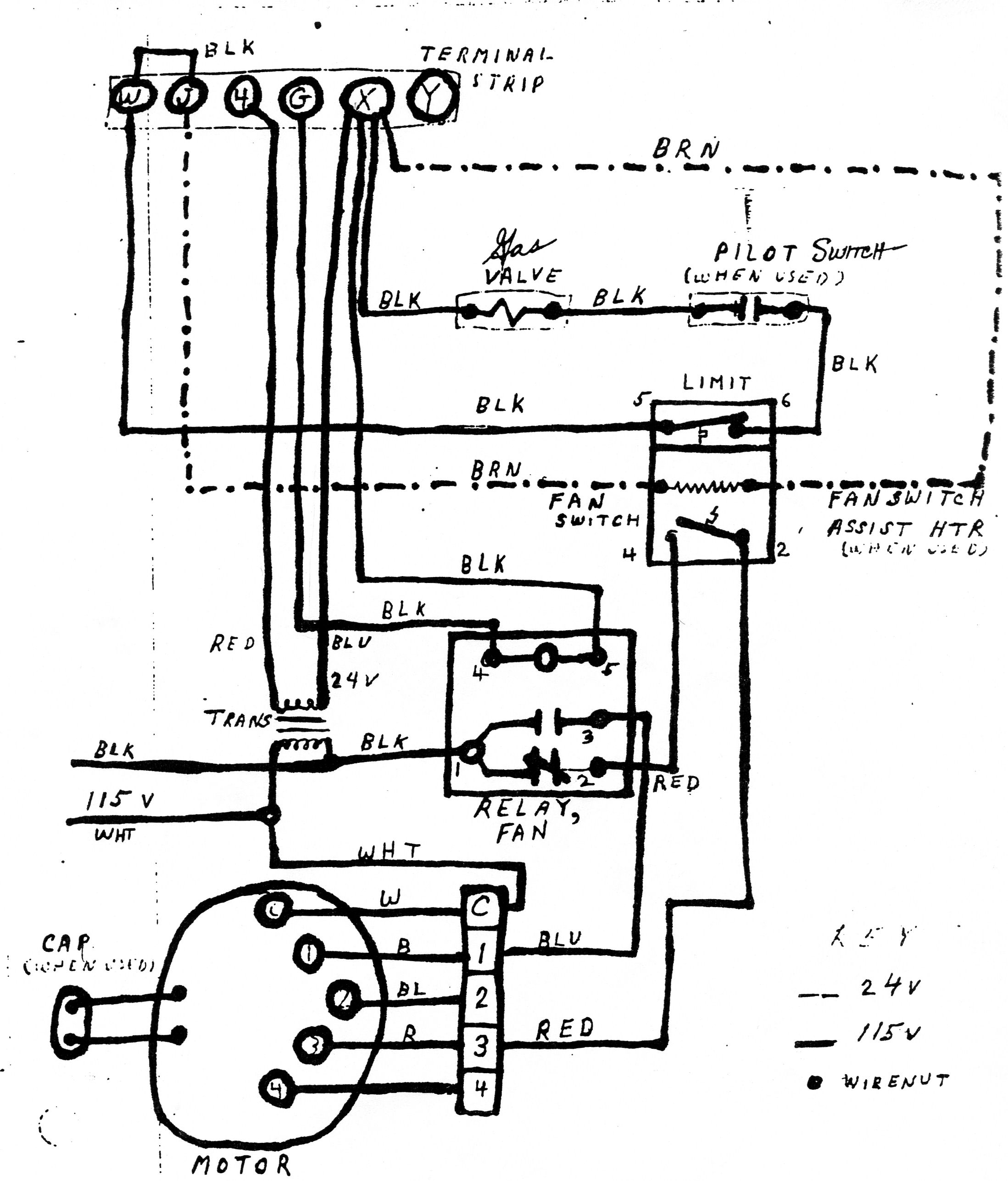 P
Follow the BLUE wire and it goes to the ‘Terminal Strip’ terminal  X.  The blue wire from the transformer is considered the ‘reference’ or return wire of the 24v system.  Since the ‘reference’ wire on a 120v circuit has been given the letter designation ‘N’ it would be best not to use this letter for the reference of the 24v circuit.  We will use ‘C’ to represent the common return for all the 24v loads.
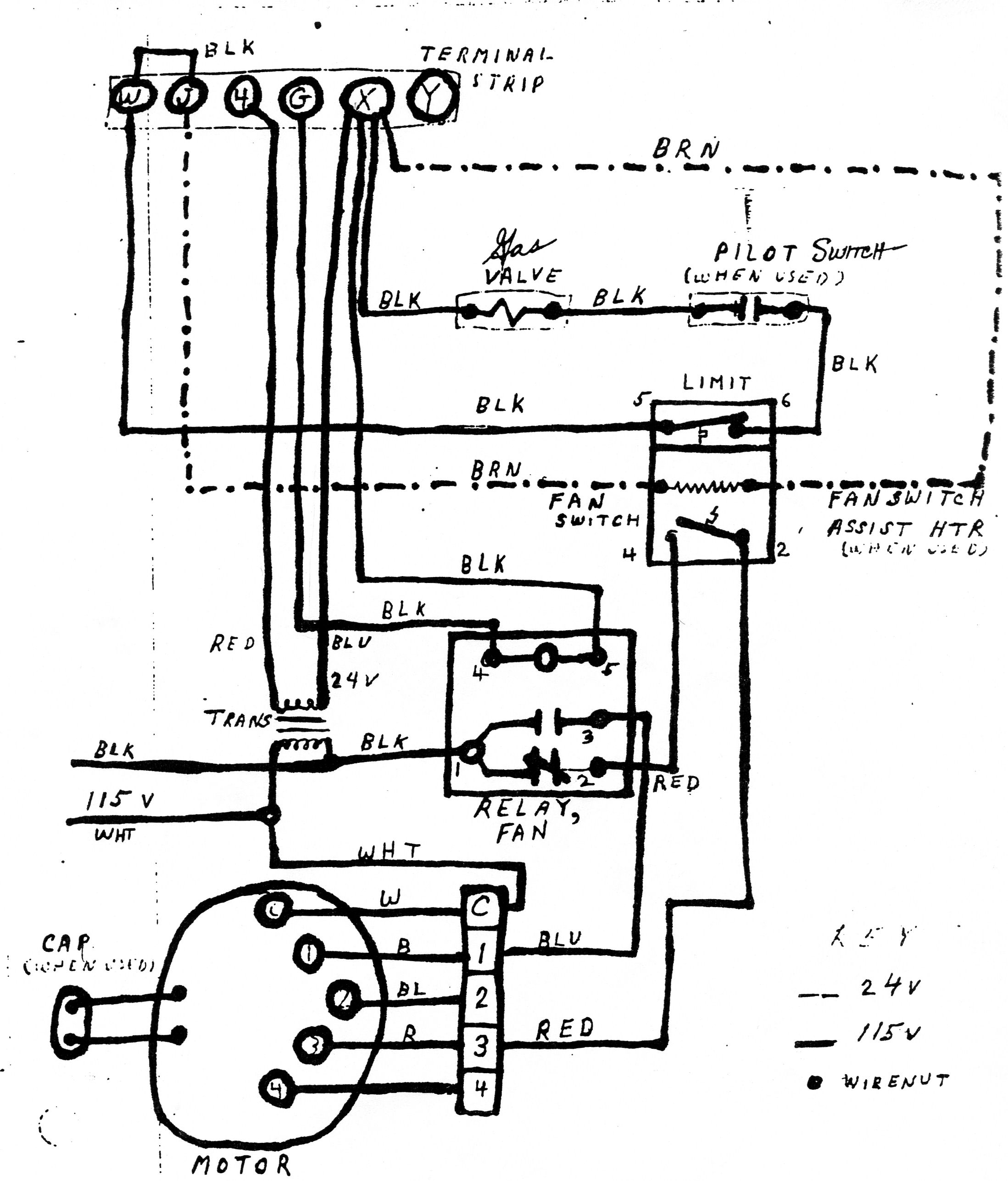 P
C
Return to page A4 and ADD the symbol and information that you will see on the next slide in the upper left corner to your page A4.
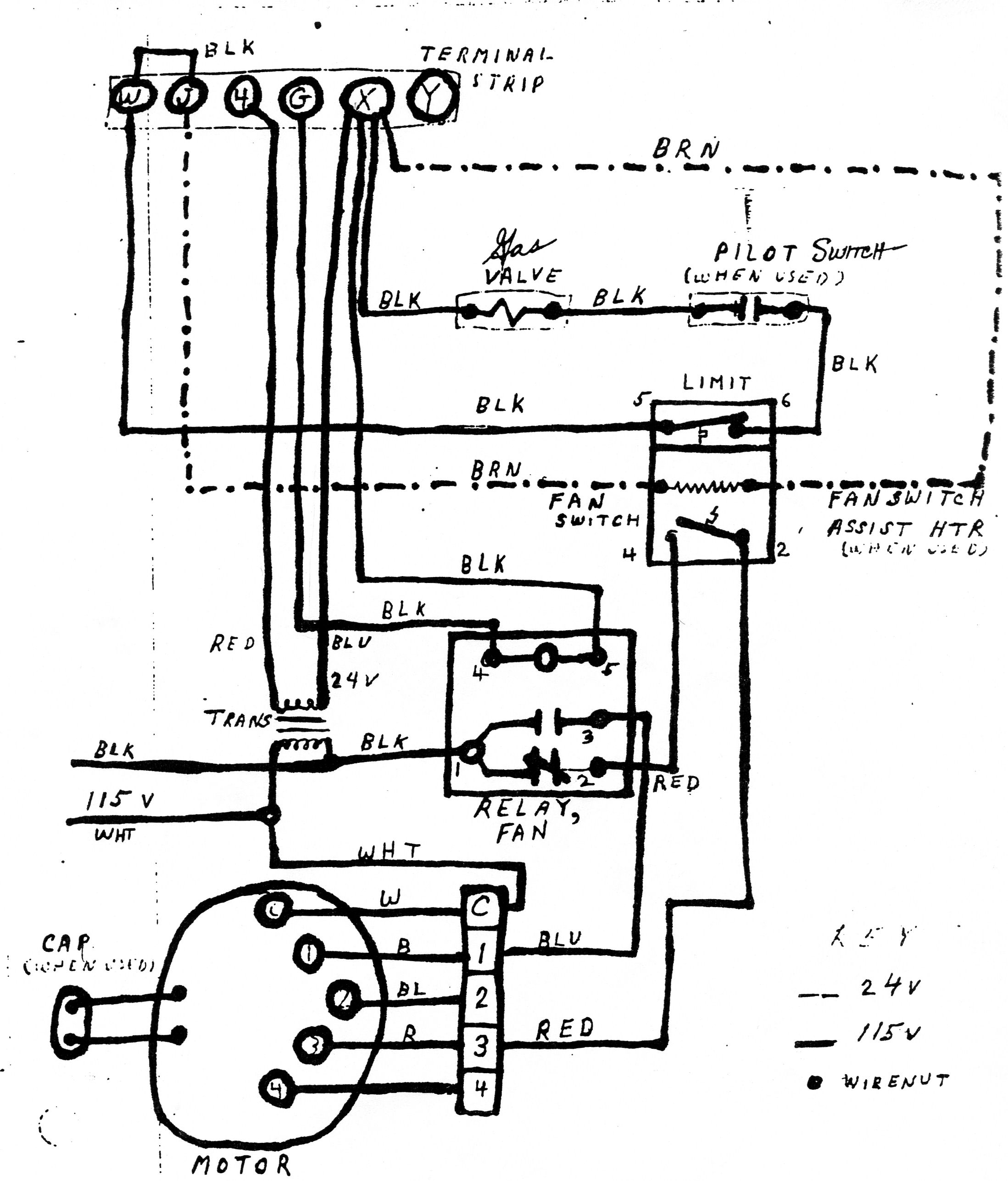 W
R
P
C
You added a thermostat, just like you would on the installation of a furnace.
1.	You would connect terminal strip terminal 4 	to the thermostat terminal R.2.	You would connect terminal strip terminal 	W to the thermostat terminal W.
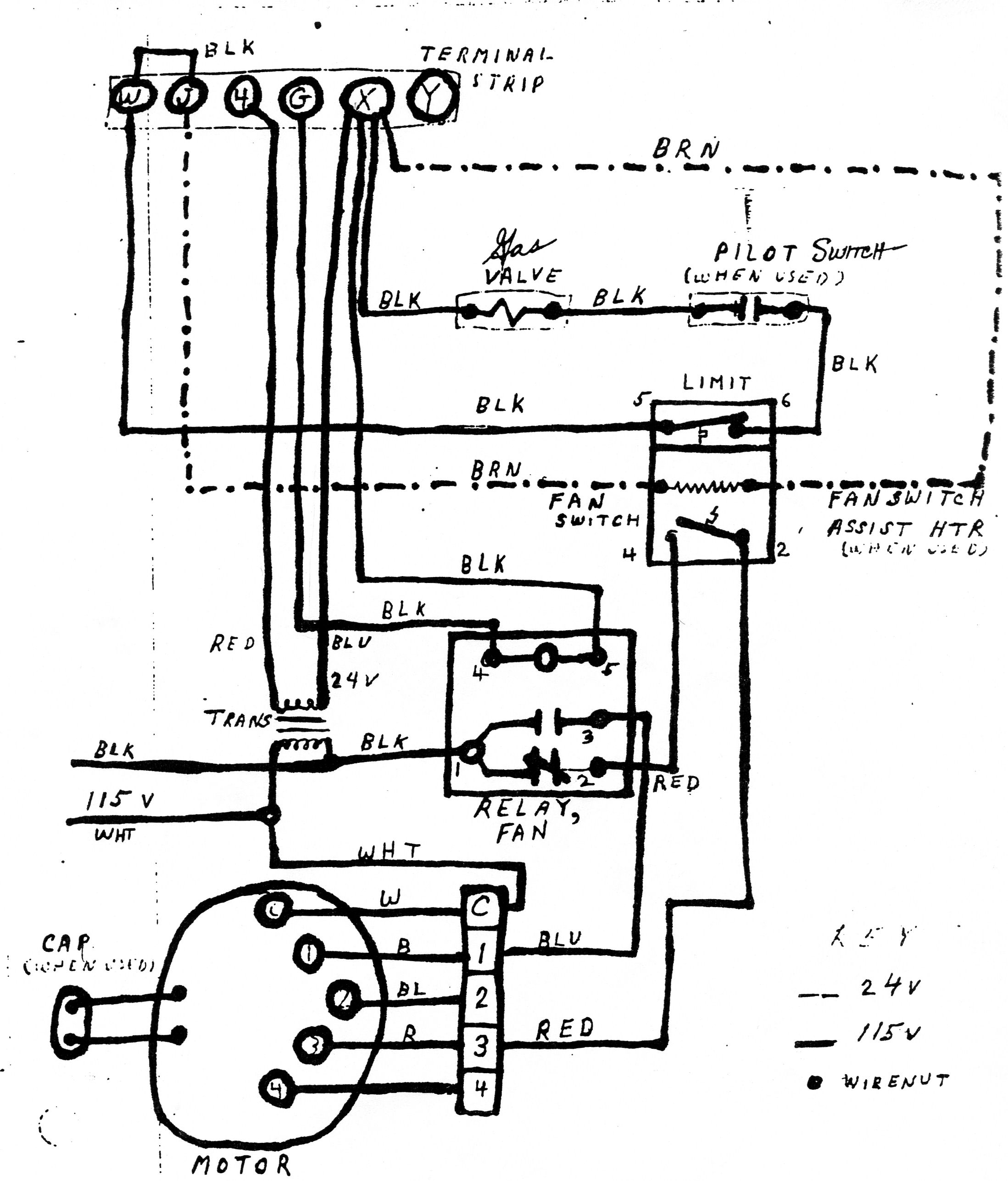 W
R
P
C
We will now analyze the 24v circuit, its symbols and functions.
Start at the RED wire or ‘P’ side of the transformer and follow this wire to terminal 4 of the terminal strip.
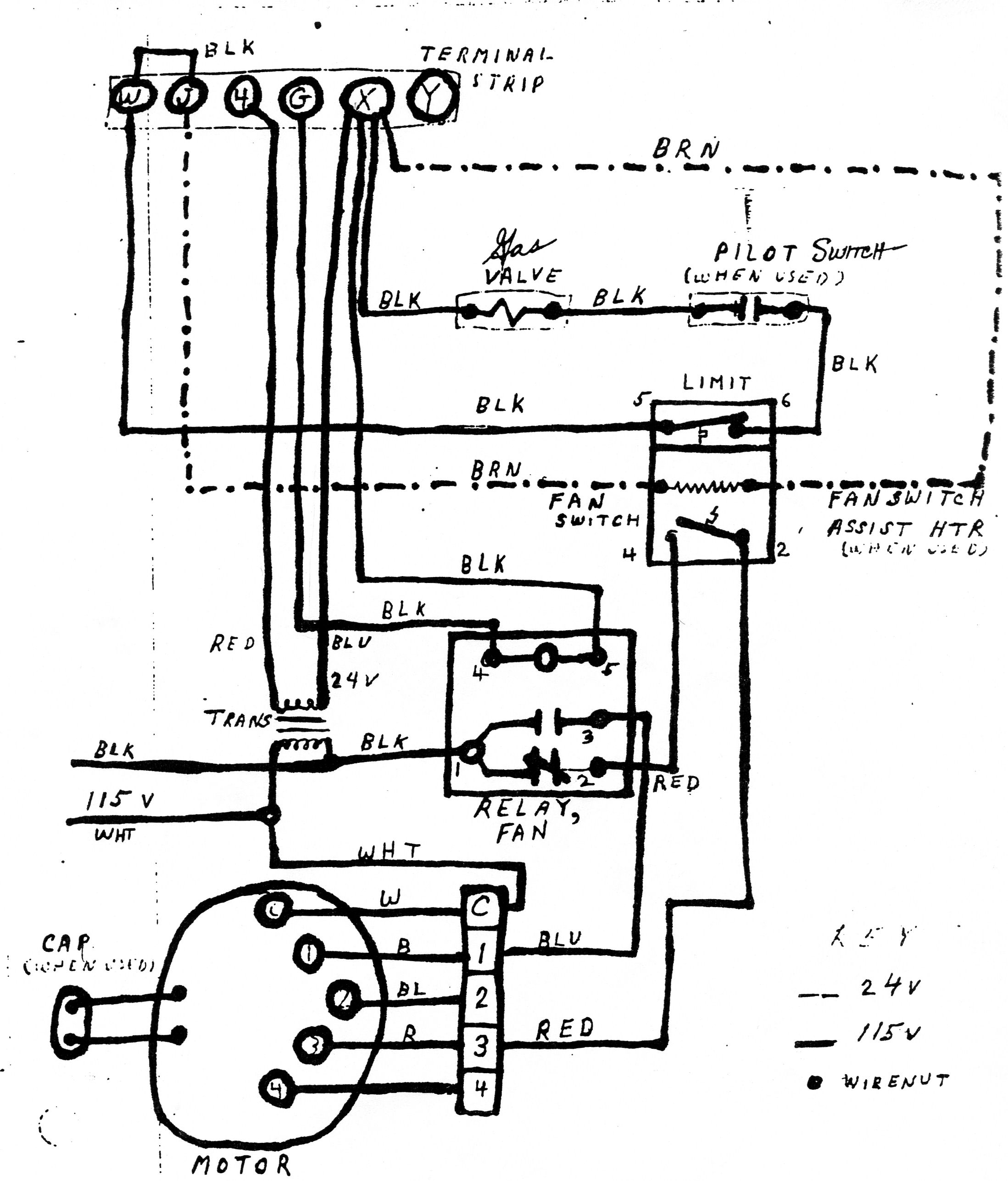 W
R
P
C
Now continue from terminal 4 of the terminal strip to terminal R of the thermostat.  Then continue through the thermostat and leave the thermostat through terminal W to the terminal strip terminal W.
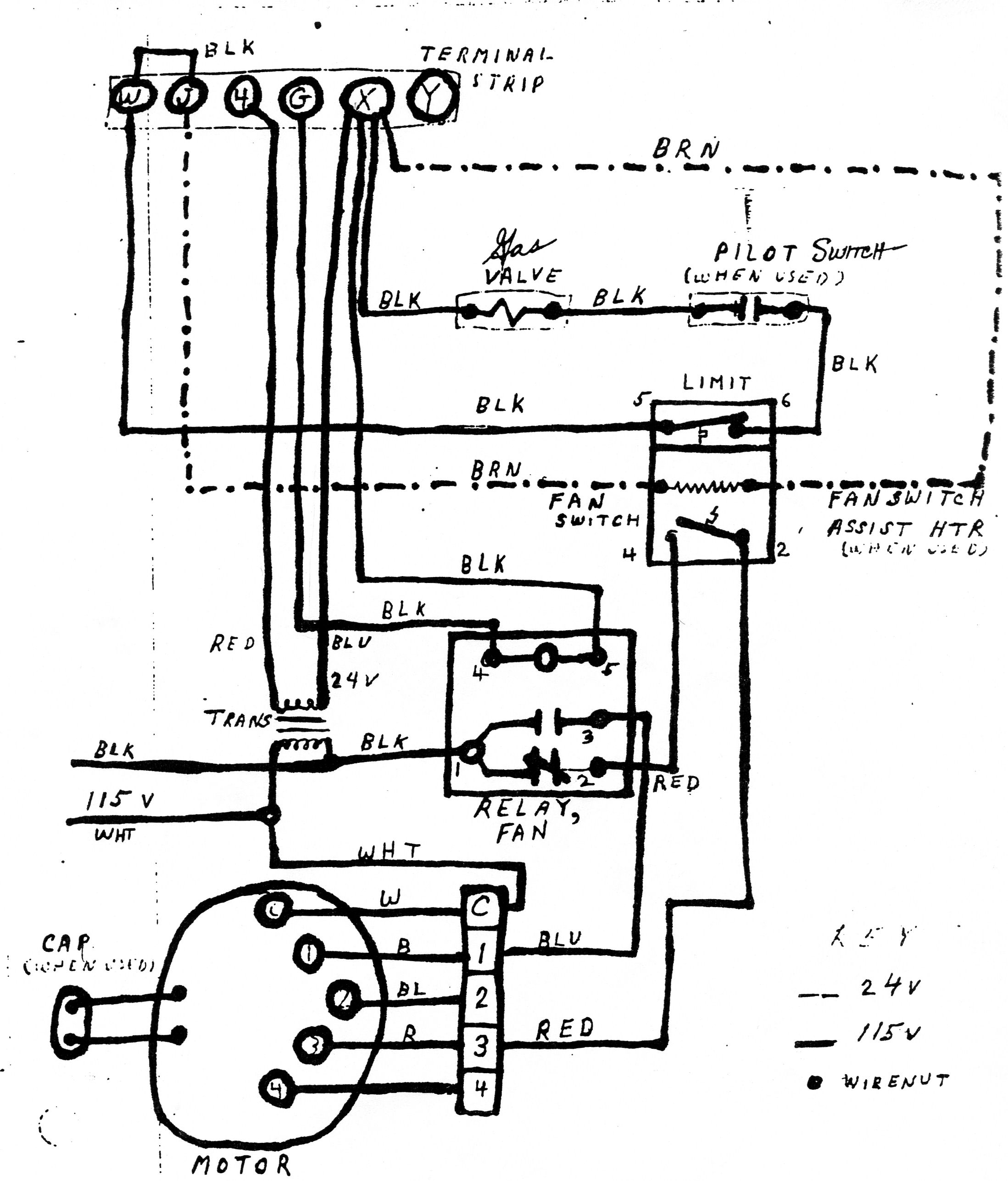 W
R
P
C
Thermostat
1.	The thermostat shown is used for heating.  The symbol tells us that it is a heating thermostat.
	2.	Terminal R on the thermostat is the terminal where the ‘P’ or 24v power side of the transformer gets connected.
	3.	We leave the thermostat on terminal W.  Terminal W is the identification code for the terminal used for ‘Heating.’
Now continue on the schematic from terminal W of the terminal strip and the electrons will flow to the LIMIT.
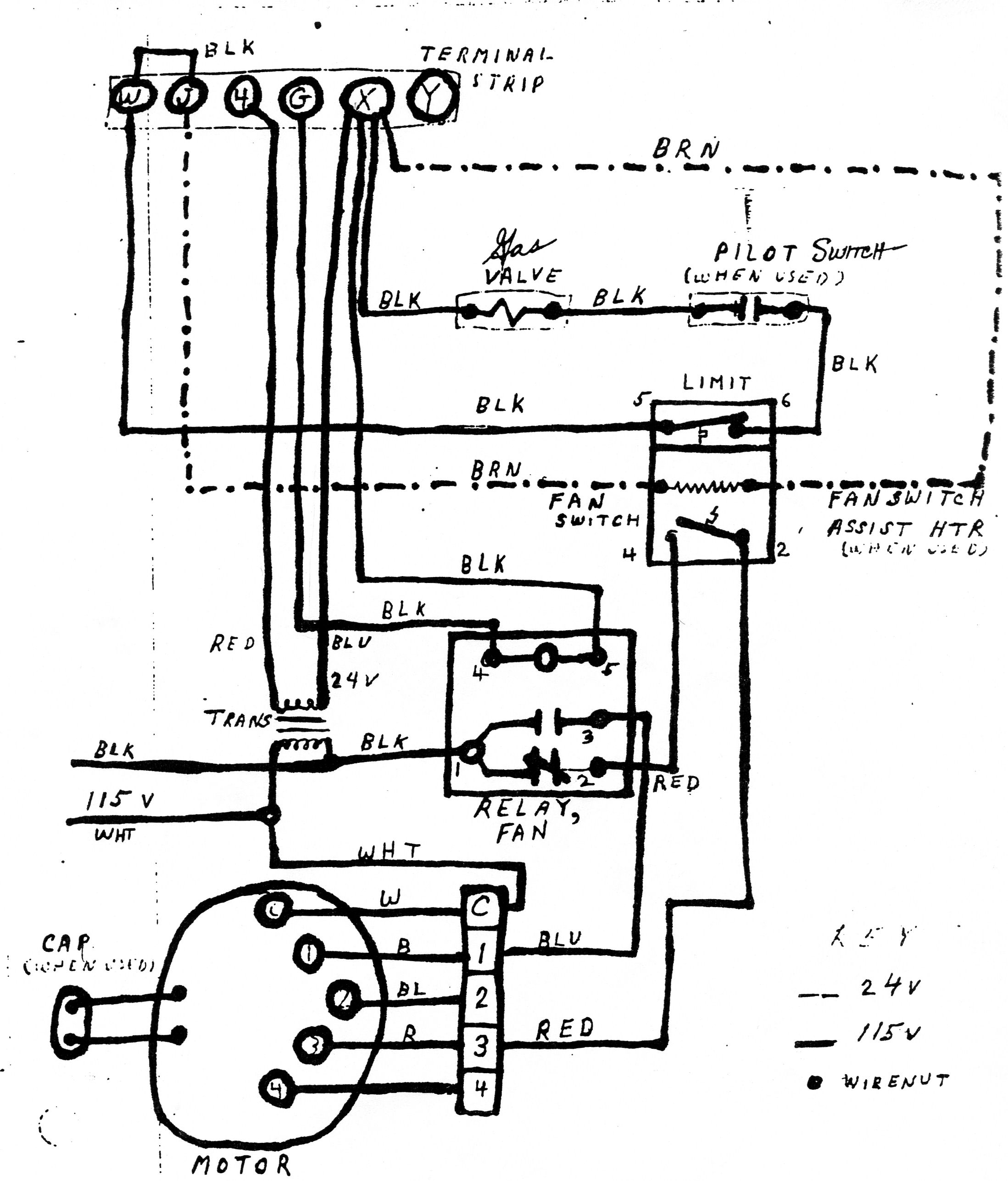 W
R
P
C
Limit
1.	The limit is shown with NC contacts.  
	2.	The limit is used to provide safety in the event the temperature of the equipment should exceed a safe operating level.
 	3.	Notice the limit is wired in series with the gas valve so that when the NC contacts open, the gas valve will be de-energized and close.
Limit
4.	The limit has a cut-out that is usually around:
		a.	200oF for barometric draft furnaces
		b.	180oF for high efficiency furnaces 
		c.	or whatever the manufacturer specifies
	5.	The limit may be a separate component or it may be part of the same housing of the fan switch, as it is shown on page A4.  In this situation the components are called a ‘combination fan/limit switch.’
Limit
6.	The limit may be located in the CONTROL circuit, which is 24v.  Or it may be located in the POWER circuit, which is the line voltage to the equipment.
Example of a Fan/Limit
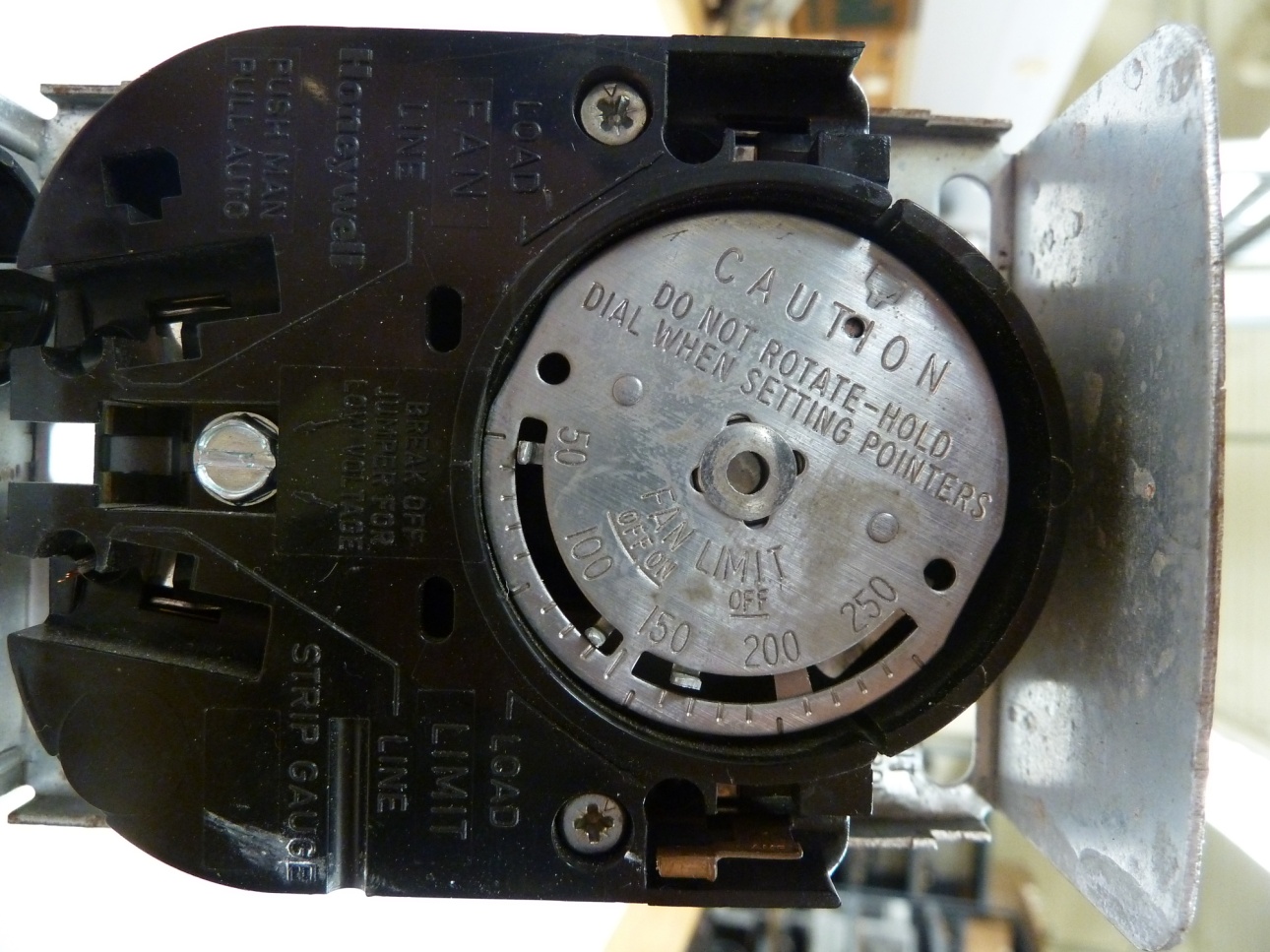 Now continue on the schematic from the LIMIT and you will come to the ‘PILOT SWITCH.’
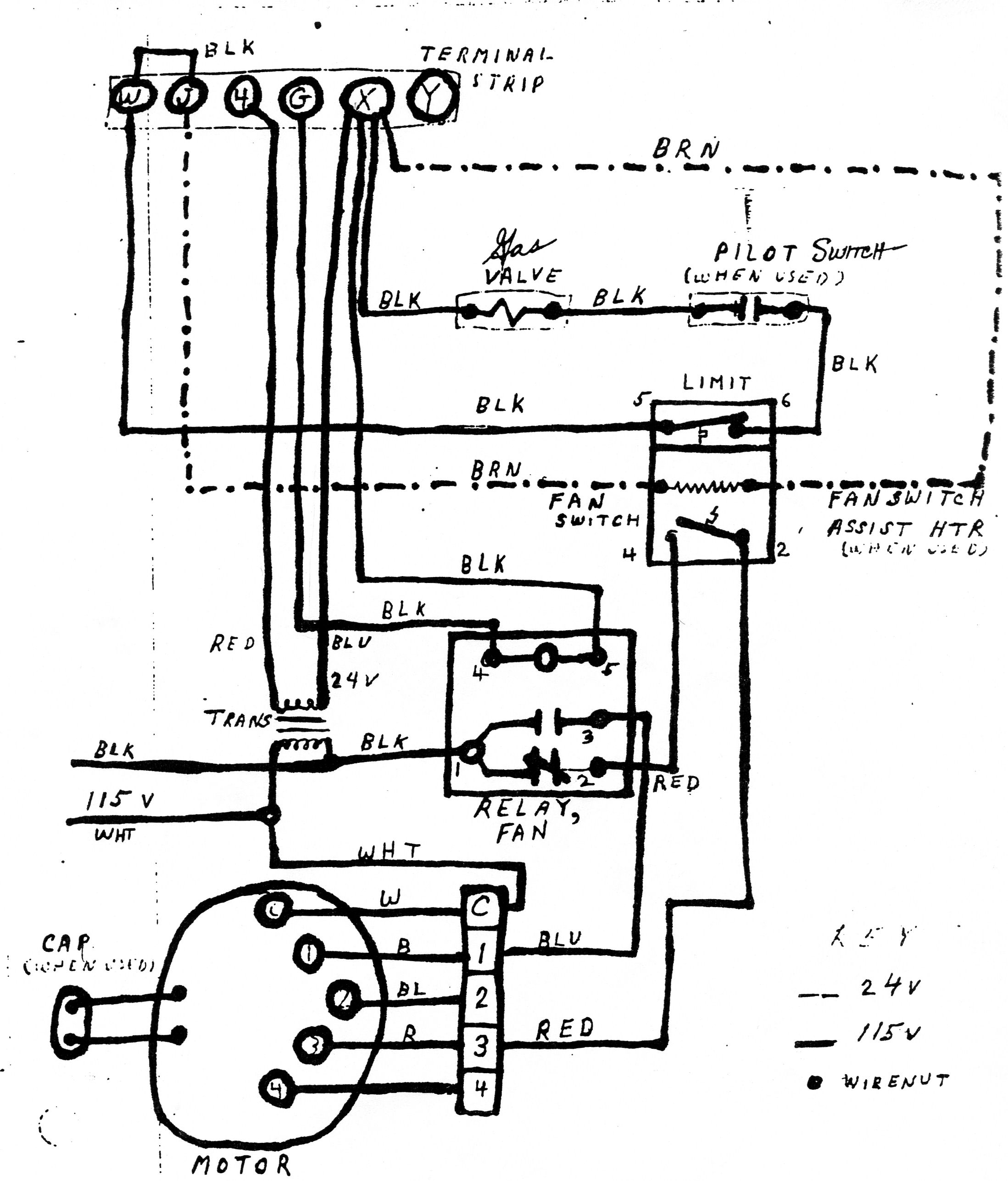 W
R
P
C
Pilot Heat Switch
The ‘Pilot Heat Switch’ responds to heat.  What you need to observe is the symbol on page A4.  If the pilot heat switch is responsive to heat, then it should not have been drawn so that it appears to be a set of contacts.
Pilot Heat Switch
This is the way it should have been drawn.
So be careful, things may not seem to be as they are.
Now continue on the schematic from the ‘PILOT SWITCH’ and you will come to the ‘GAS VALVE.’
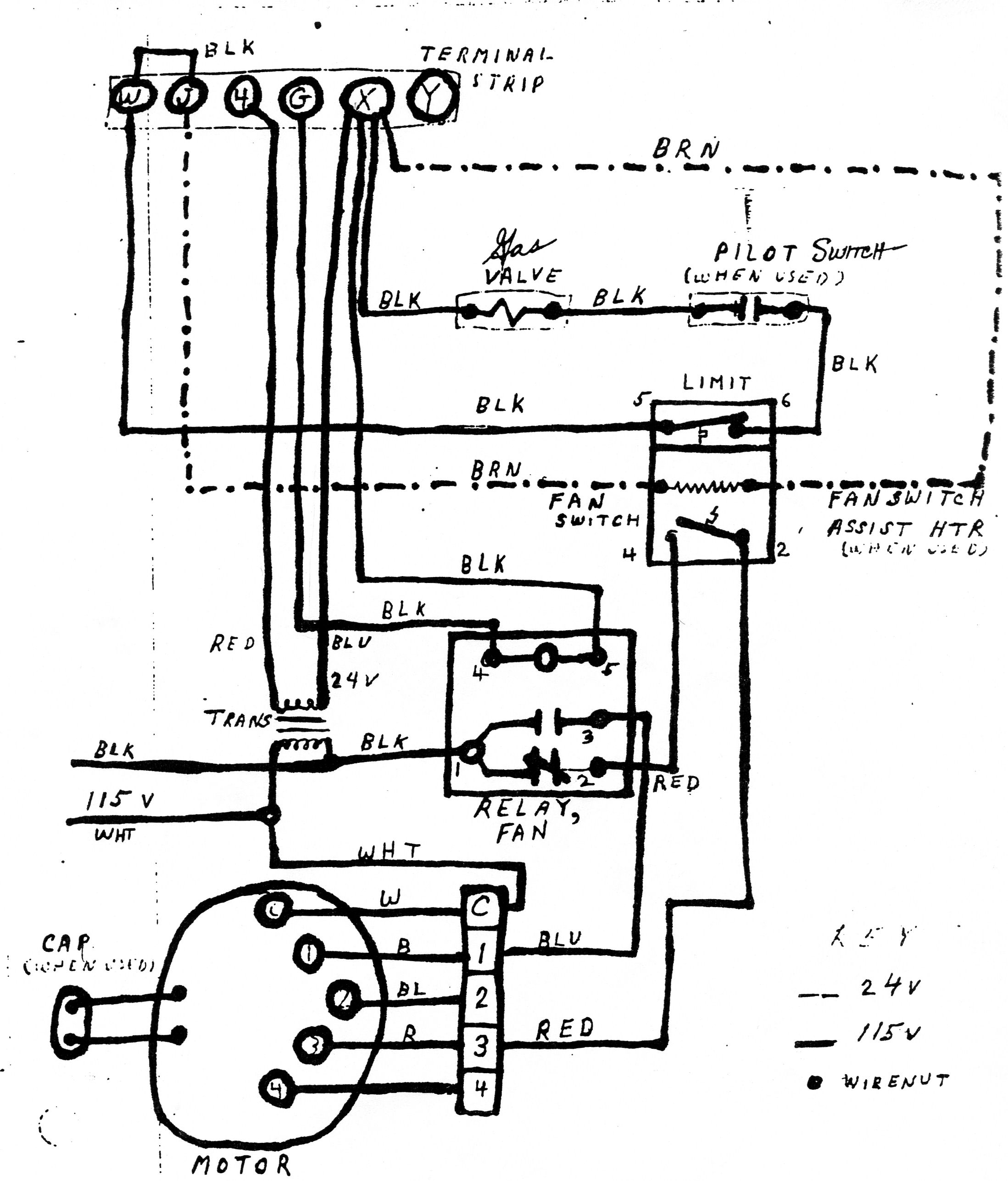 W
R
P
C
Gas Valve
The ‘Gas Valve’ is a solenoid valve which is either open or closed.  When open, gas flows to the manifold and then the burners.  When closed, no gas flows.
Now continue on the schematic from the ‘GAS VALVE’ through the terminal strip terminal X and you will be returning to the secondary side of the transformer, this time on the ‘C’ or reference side.
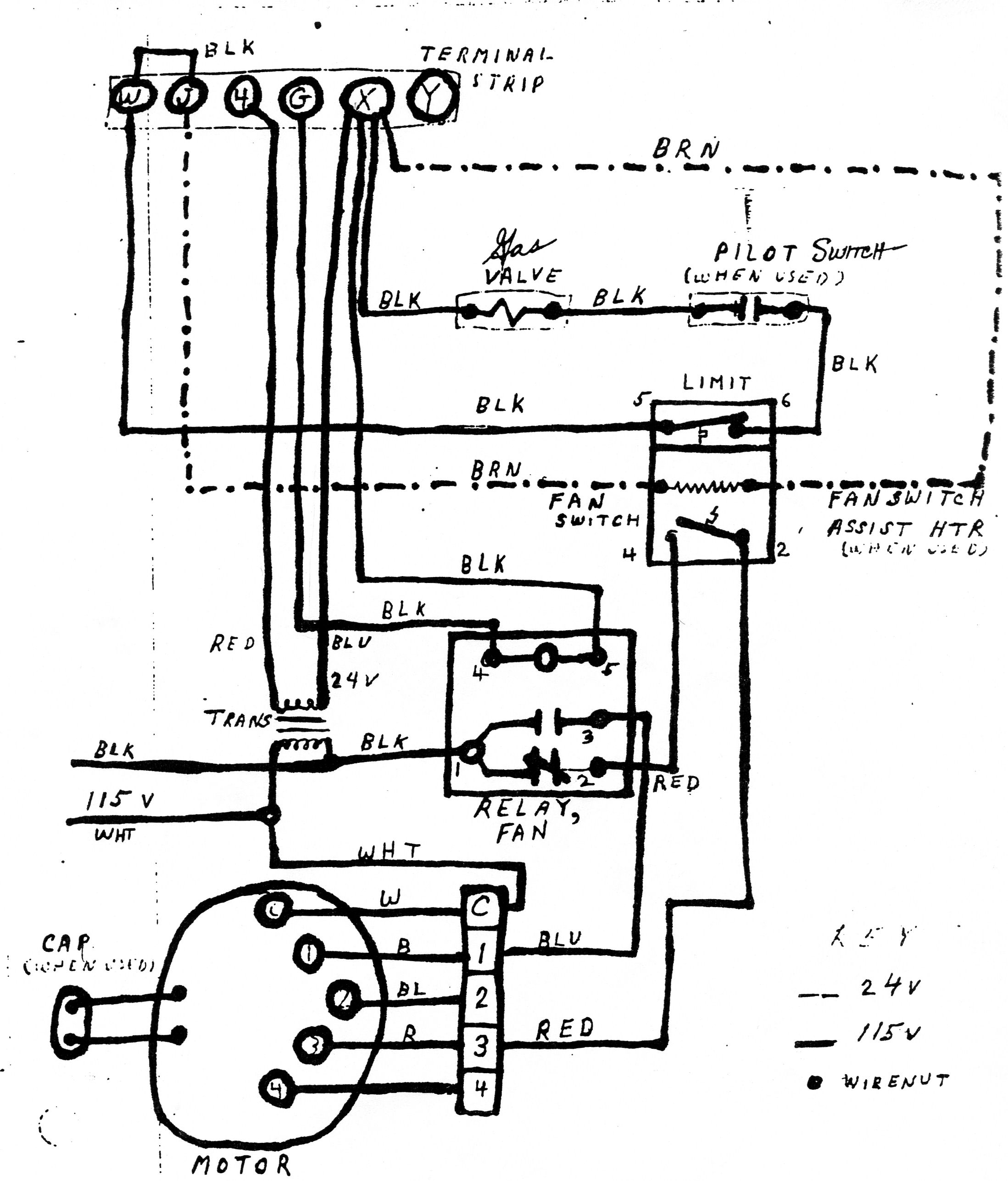 W
R
P
C
You just finished following a schematic and analyzed the components as you proceeded through the circuit, component to component, wire to wire and terminal to terminal.
Continue onto the next presentation in this series.  Look for the title, ‘Gas Furnace Controls – Part 2.’
The End